感恩遇见，相互成就，本课件资料仅供您个人参考、教学使用，严禁自行在网络传播，违者依知识产权法追究法律责任。

更多教学资源请关注
公众号：溯恩高中英语
知识产权声明
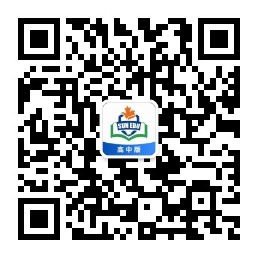 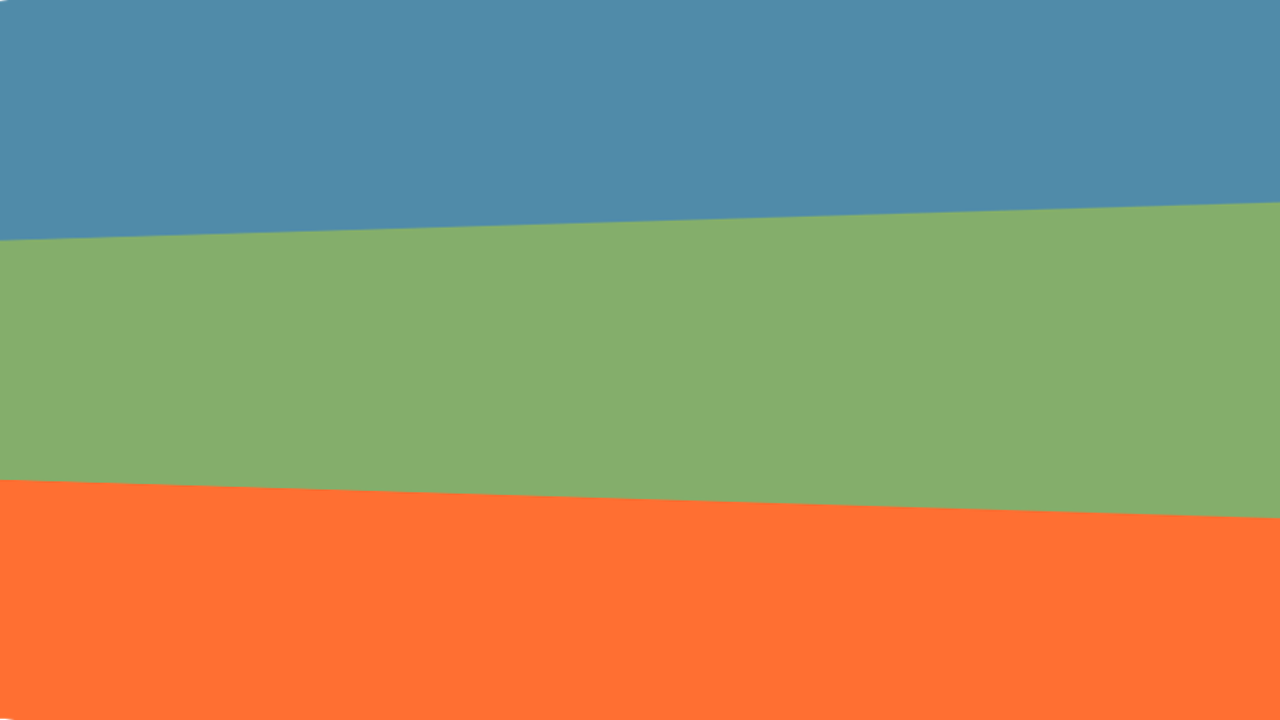 高一上学期期中作文复习
单元整体设计下的主题写作
——新人教版必修Ⅰ U0-3 单元作文复习
浙江省常山一中：吴俊峰
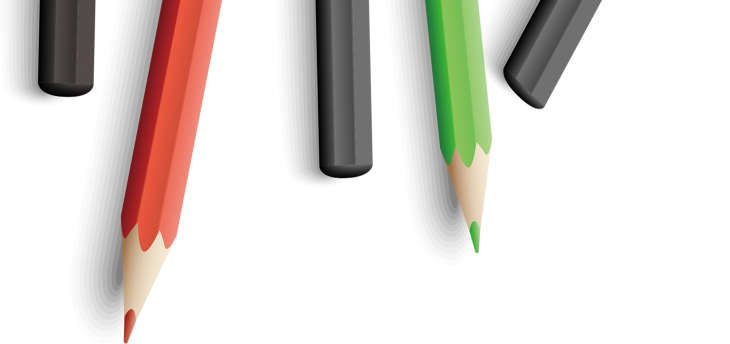 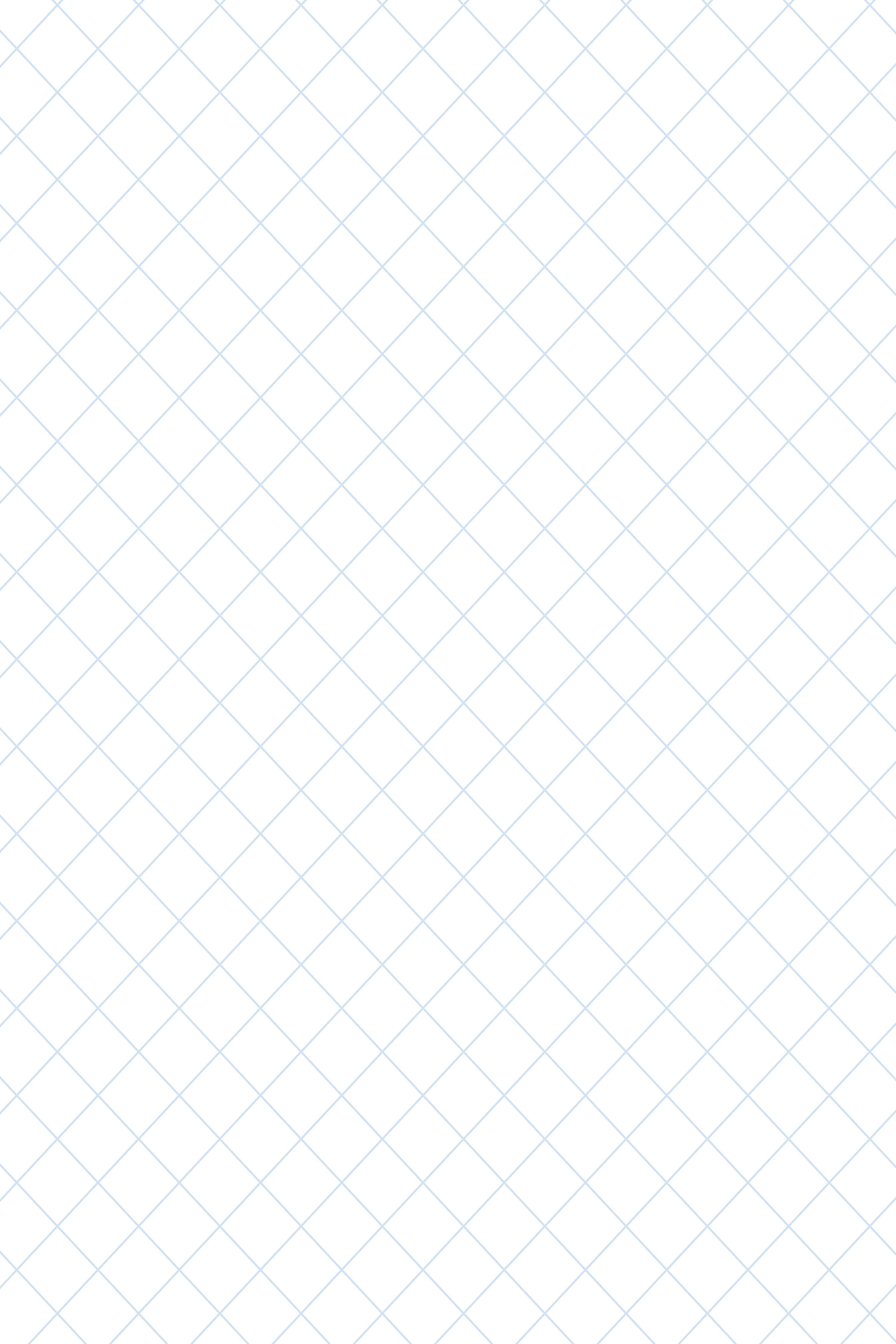 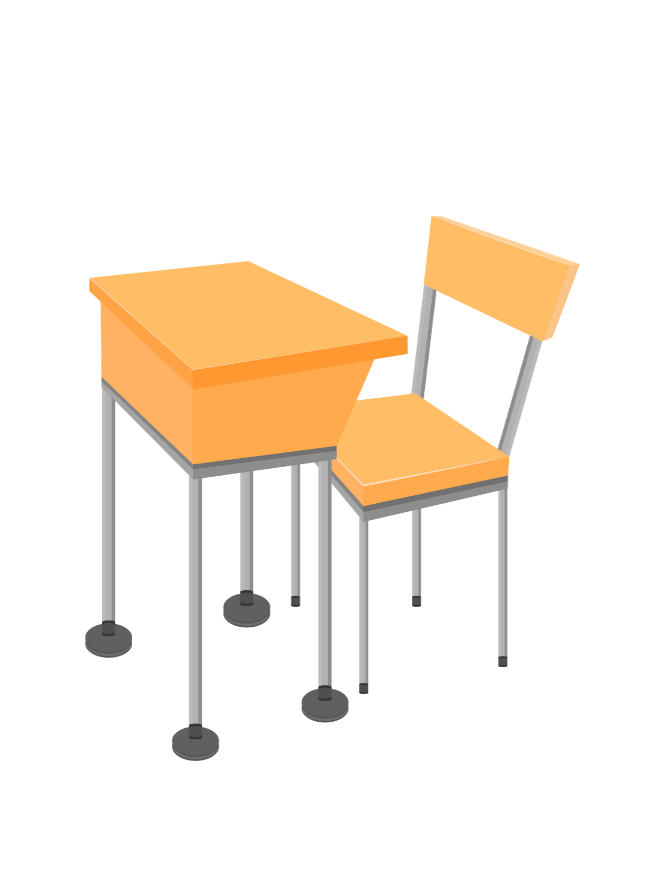 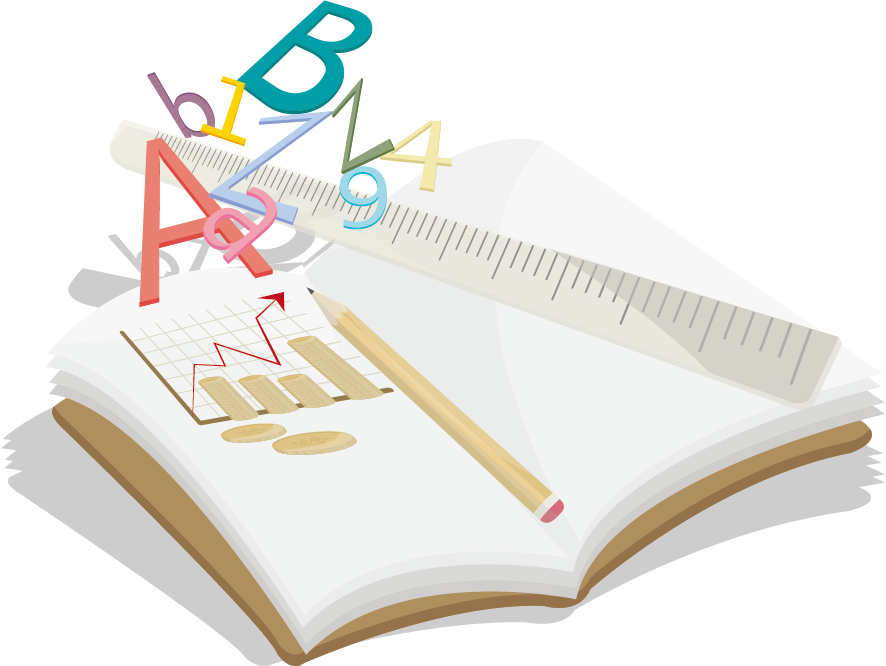 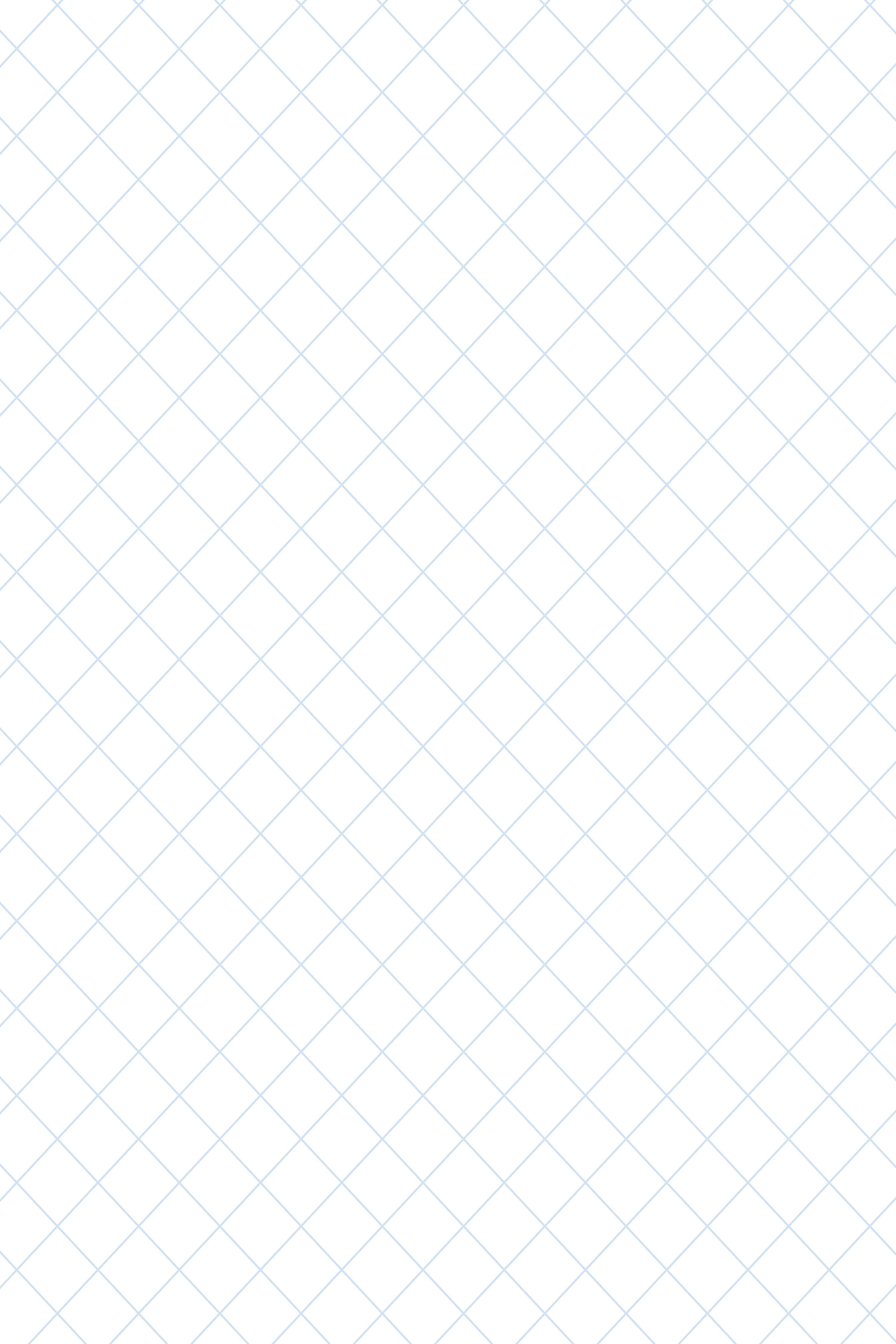 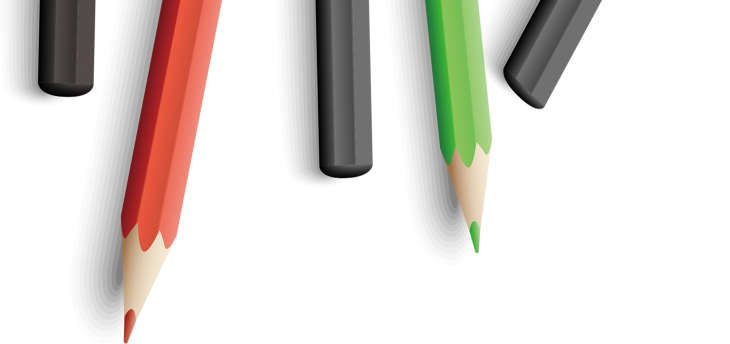 Unit-0
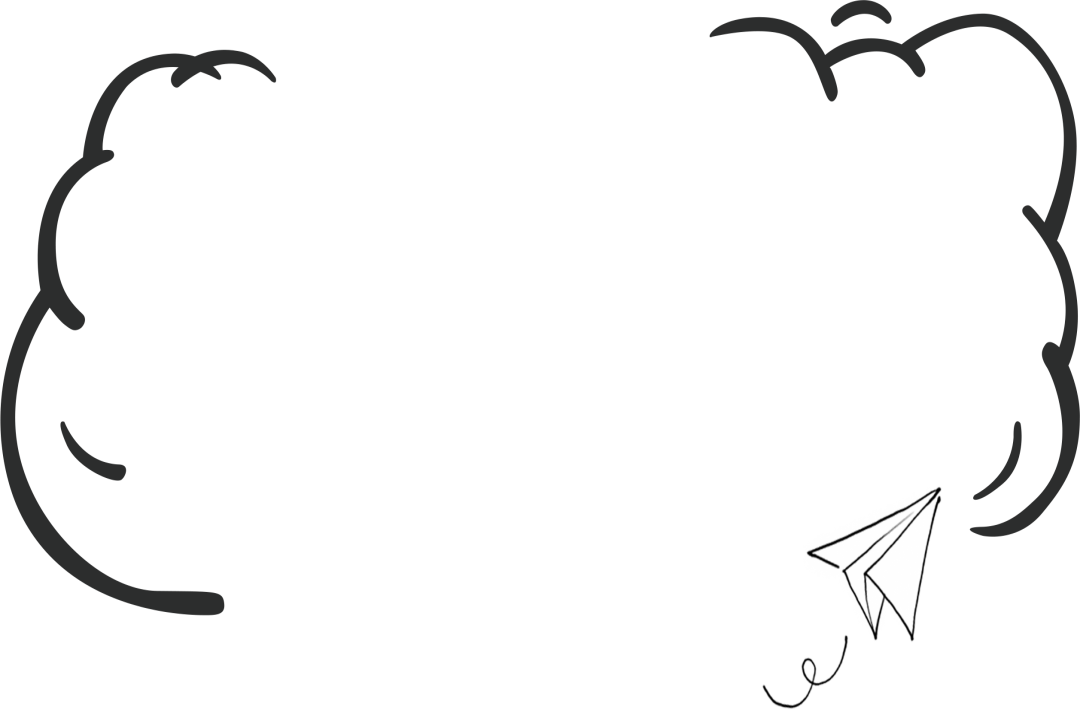 New school life
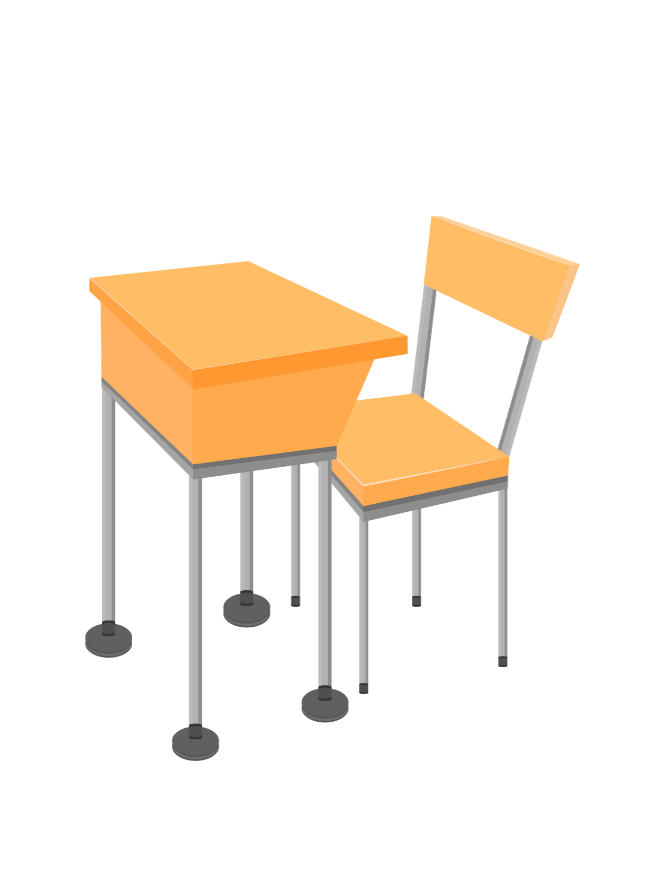 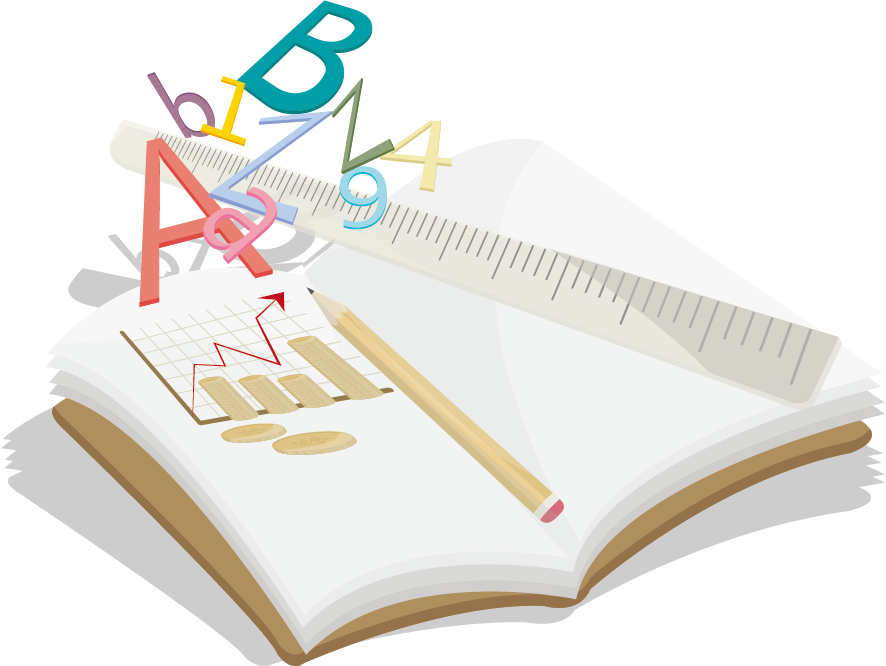 U0-①
告知新学期的计划
Dear Peter，
    I’m writing to tell you my plan for the coming new term.
    Firstly, I will study hard to achieve good exam scores in all subjects, which guarantees me to enter my ideal university智. Secondly, I’ll take exercise regularly every day to build up my body, because nothing is more important than health体. Finally, taking part in some volunteer activities is part of my plan. I’ll try my best to make this world more beautiful by helping and serving others德.
    This is my plan. What about your new term plan？I’m looking forward to hearing from you.
                                                                                                Yours，
                                                                                                Li Hua
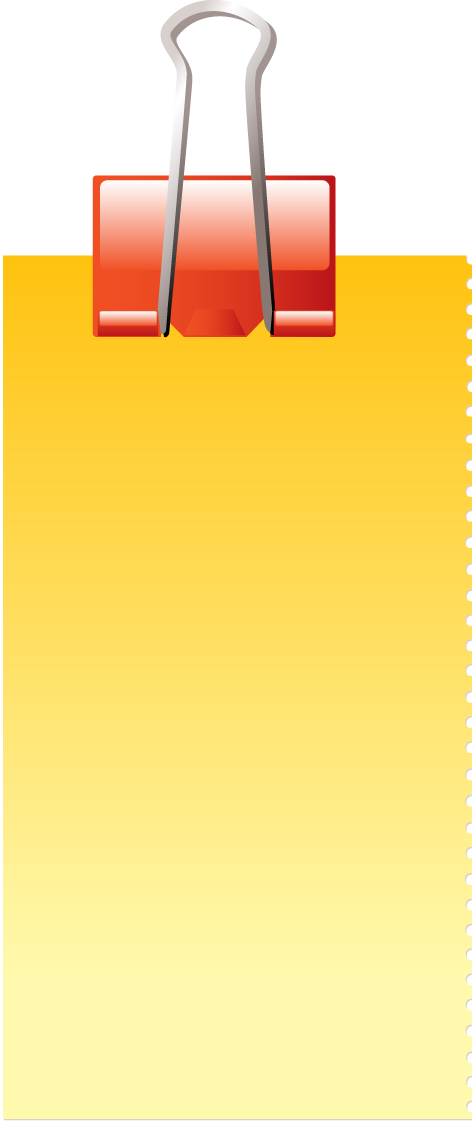 告知新学期计划时，从德智体三方面，分维度讲述，体现了“信息分层，要点齐全”，每个维度展开时，按因果逻辑合理拓展，彰显了优秀的思维品质。最后一段“This is my plan. What about your new term plan？I’m looking forward to hearing from you”双方的互动，很好地体现了角色的真正代入和真实的交际。
点评
U0-②
高一新生 告知新学期的军训；新朋友; 新感悟
Dear David，
    I’m glad to receive your letter asking me about my high school life.
    Life for a freshman like me is really challenging and exciting. At the beginning of this new term, a strict but exciting seven-day military training was held.  Tired as I was, it built up my body and tested my will. New life on campus provides opportunities to make some new friends, with whom views can be exchanged in depth.  As for my new teachers, it seems that every teacher can make their lessons lovely and interesting. There are various extra-curricular activities, which can greatly enrich my school life. As you can see, I’m adapting to the fresh life. How about you?
     Best regards! 
                                                                                              Yours，
                                                                                              Li Hua
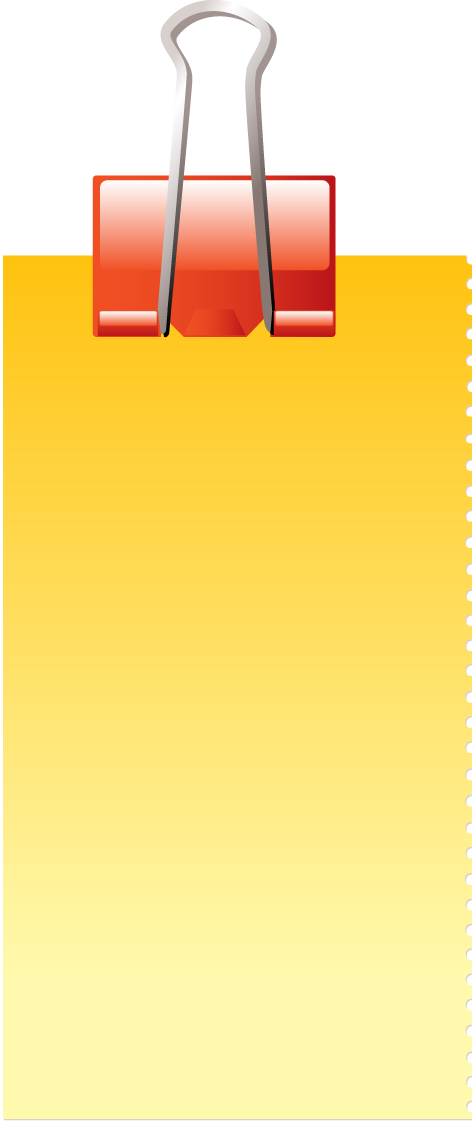 本篇习作紧紧围绕新生身份和校园新生活，“Life for a freshman like me is really challenging and exciting”统领全文,“New life on campus，As for my new teachers，I’m adapting to the fresh life”起到了很好地衔接和连贯作用，全文一气呵成。
点评
U0-③
新学校的第一印象；英语课及英语学习困惑
Dear Paul,
    How is everything going? I am writing to tell you something about my life at senior high school.
    I have studied in my new school for two months. What the campus impresses most is that it is grand and beautiful, and the teachers and classmates here are friendly and kind. Now I still remember my first class -- the English class because I challenged myself to have a self-introduction in English! Besides, the English teacher also left a deep impression on me, who is so patient that we all like her. However, I still find that I have trouble in understanding the grammar, which makes me confused. If possible, I sincerely hope you can give me a hand.
     Looking forward to your reply. Best wishes!
                                                                                     Yours,
                                                                                     Li Hua
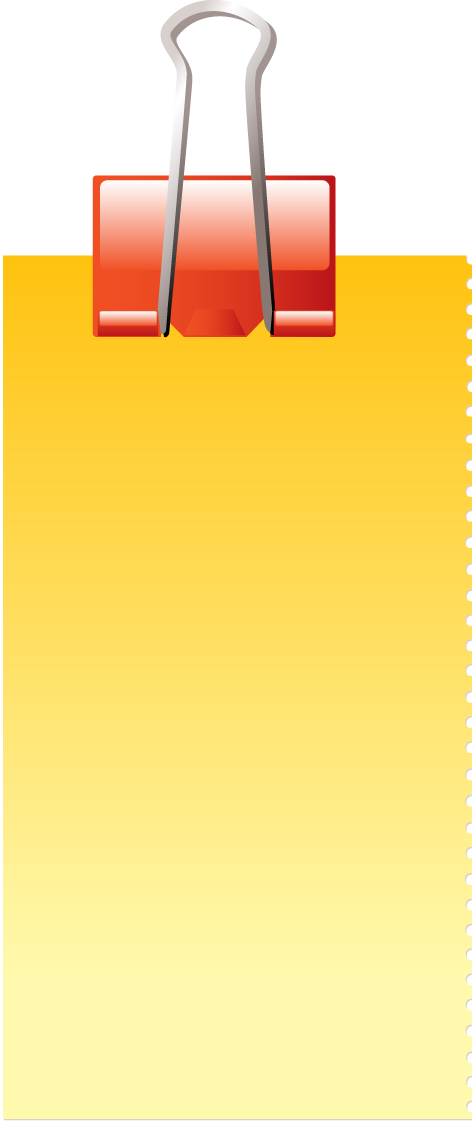 点评
本篇习作过渡词句很自然流畅，“I have studied in my new school for two months”承上启下，“still，also，However, If possible”的衔接合理，结构紧凑。
U0-④
社团应聘
Dear Johnson，
    I’m Li Ping from Class 6, Grade 1. I’m glad to hear that new members are wanted in the English club and I’m willing to join it.
    I’m interested in English and have a good knowledge of it. Last year, I won the first prize in the National English competition. Having learnt English for more than ten years, I can communicate with foreigners in English fluently. What’s more, I have some special skills, such as singing English songs, telling stories and making speeches. I’m sure I can play an active part in the future activities of the society. Above all, I’m easy-going and enjoy working with others.
    I’m looking forward to being accepted.
                                                                                         Yours，
                                                                                          Li Ping
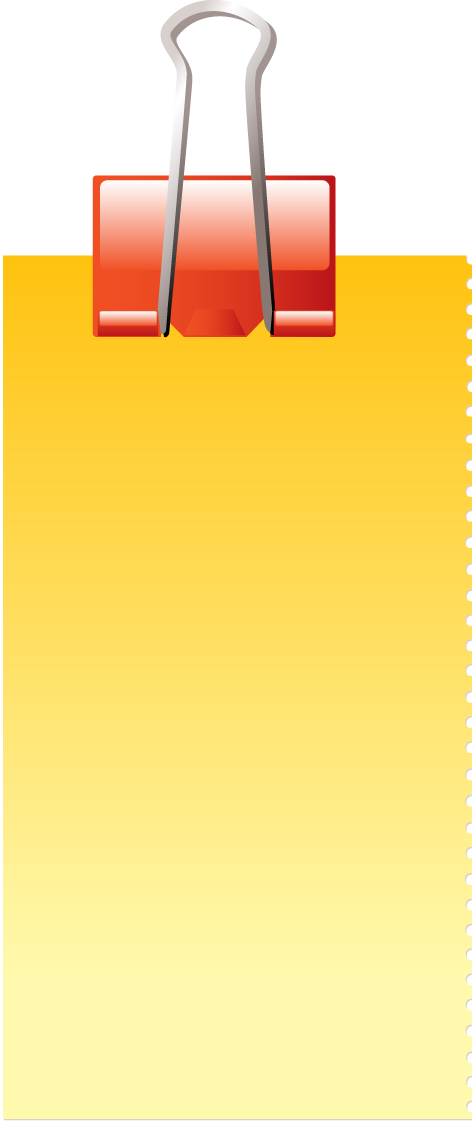 点评
个人情况介绍切忌抽象化，大众化，而本篇习作能够用具象化的语言和数字，反映个人情况，给人真诚坦诚，真实可信的印象，实现有效交际。
U0-⑤
社团纳新启事
Members Wanted
    Aimed at promoting students' ability to appreciate music and expanding its influence, our Music Club is intended to recruit new members this Friday after school in the music classroom.
    Whoever is fond of music and willing to get involved in music creation and performance is preferable in our club. Once admitted, you'll have the opportunities to experience various activities, ranging from lectures on music theory to high-level concerts. To provide a platform for every member to show their talent, a yearly performance will also be held.
     What are you waiting for? Join us and enjoy music!
                                                                                        Music Club
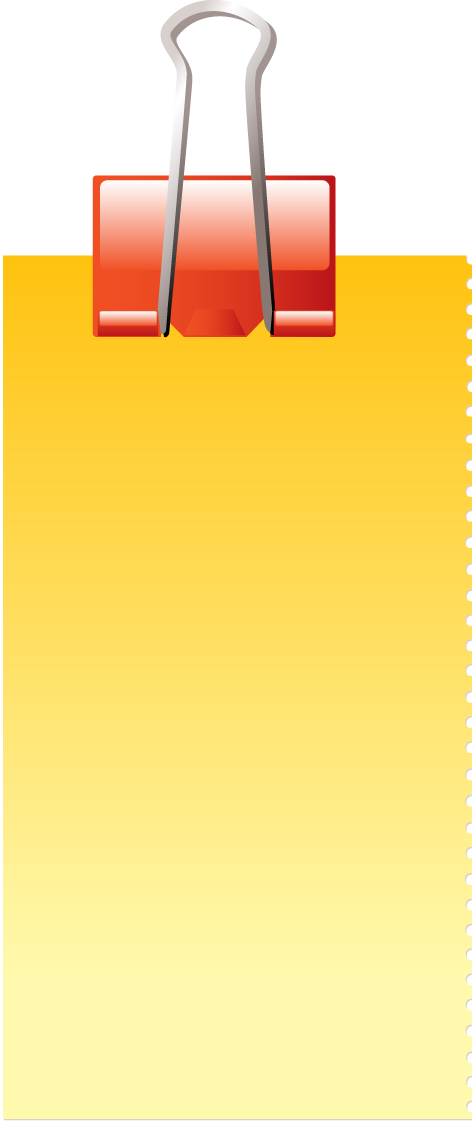 本篇习作的非谓语动词使用娴熟，言简意赅，符合应用文交际中的“简洁准确”的原则。且文末“What are you waiting for? Join us and enjoy music!”具有极强的号召力和感染力，很好地实现交际的目的。另外, 本篇招聘启事的格式要重点掌握。
点评
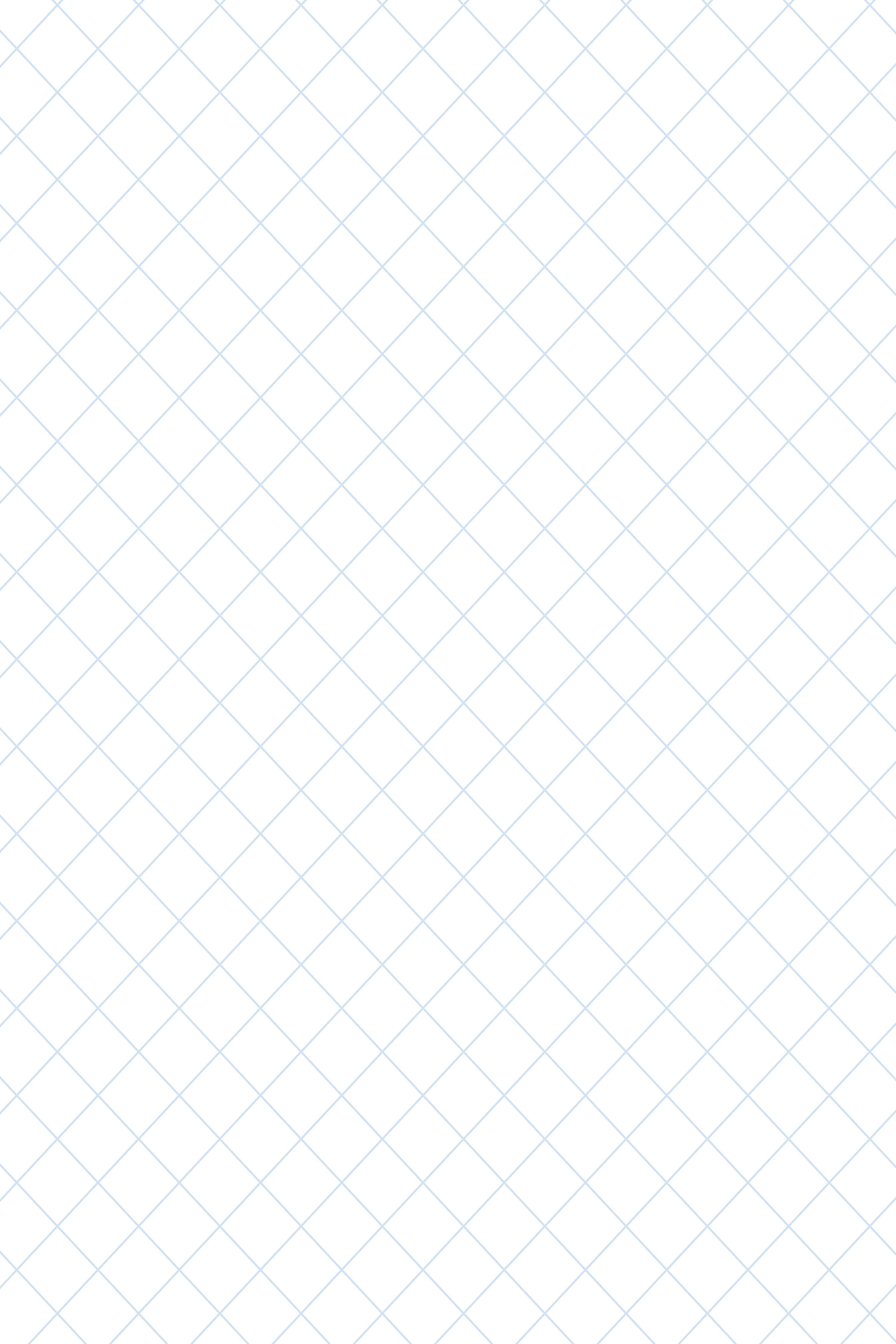 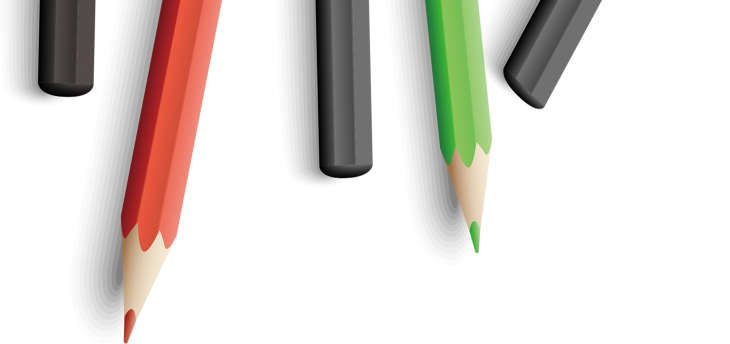 Unit-1
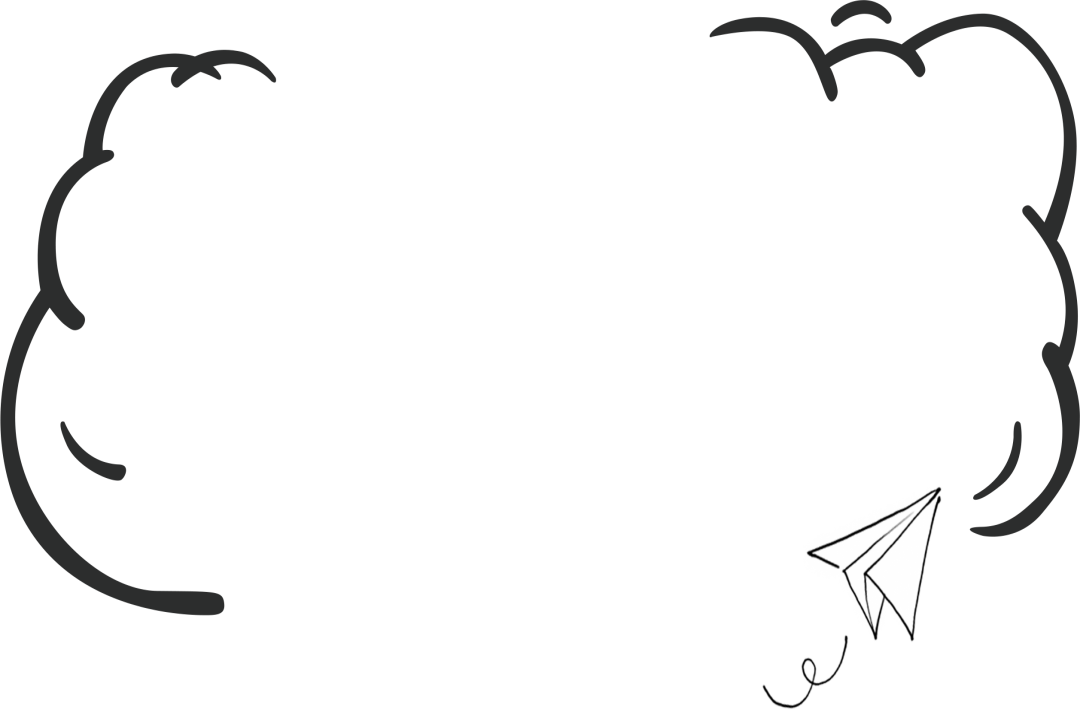 Teenage Life
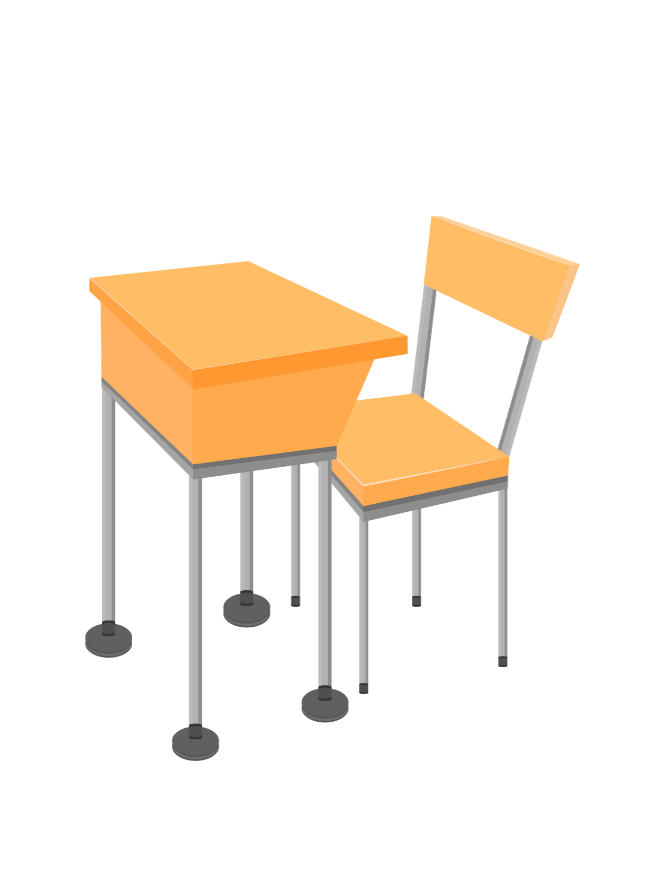 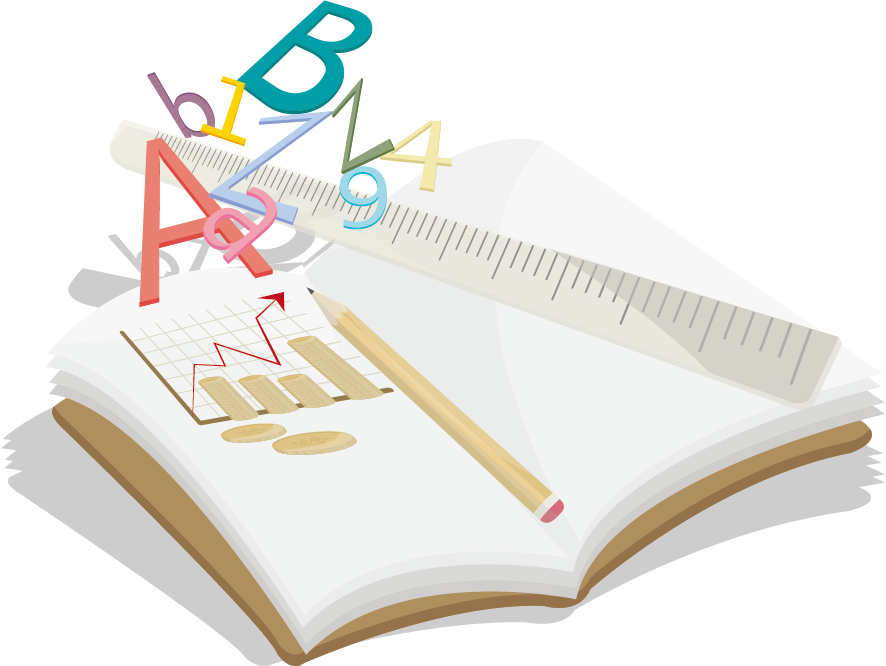 U1-①
建议信篇首句
1. I'm sorry to hear that you are having trouble fitting in with your new school. Such problems are quite normal. Perhaps the following suggestions are helpful.
2. I'm writing to you to present what I think on the further improvement of our hotel so as to attract more clients.
3. You have asked for / sought my advice with regard to how to learn Chinese, and I will try to make some conductive suggestions here.
4. I'm very glad to receive your letter asking for my advice on how to fit in with the new school life. Here are a few suggestions.
5. Worrying about it won’t solve anything / won’t make it better / won’t do any good to you.
U1-①
建议信篇中句
1. In my humble opinion/From my point of view, it is more advisable to take a part-time job in your situation.
2. It seems that taking a part-time job would make sense in your situation.
3. You’d better take an active part in extra-curricular activities, where you may make some like-minded friends.
4. It’s a good idea to pay a visit to the West Lake in Hangzhou, which gains great popularity among people at home and abroad.
U1-①
建议信篇中句
1. I suggest the authorities concerned (should) make it a rule for students to spend at least one hour a day on sport.
2.It is highly recommended that you take a high-speed train. Not only is it convenient and efficient to travel around by train, but it is also a good chance to admire the scenery on the way.
3. I suggest a law should be set up to maintain and protect the cultural heritage. I also propose that a hutong museum be established to exhibit the charm and significance of the culture. I myself, as well as many others, do hope that Beijing hutong remains nothing more than a memory.
U1-①
建议信篇尾句
1.  I hope you will find these proposals /suggestions /recommendations practical/useful/helpful宾补。
2.  I hope that my suggestions are helpful for you anyway. I would be more than happy to see improvement祝福.
3.  I believe that you will take my suggestions into serious account. Whatever you decide to do, good luck with your studies/work祝愿！
4. I hope you can take good consideration of my advice. I would be ready to discuss about this matter with you to further details.
5.  I hope you will not find it too straightforward for me to suggest that. You’d better think it over before taking action.
U1-①
建议信（高中学习生活的困惑）
Dear Jack,
   I'm sorry to hear that you are having trouble adjusting to your high school life. Many students have the same problem when going to a new school, so take it easy. Here are my suggestions.
   It is advisable to make a detailed plan for your studies, which will help you get used to the new studying environment in a short time. Also you’d better take an active part in extra-curricular activities, where you may make some like-minded friends. I'm sure that you won't feel lonely and your school life will grow colorful and interesting.
    I will be more than happy to hear good news from you.
                                                                                         Yours,
                                                                                         Li Hua
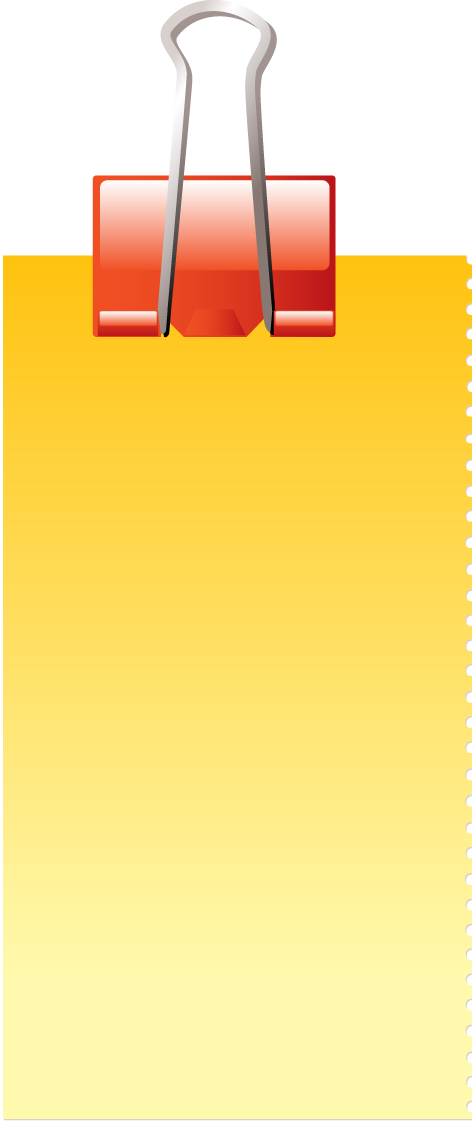 本篇习作紧扣要点，层次清楚，应用了较合适的表达建议的句式，语法结构和词汇得体，作者表现出很强的语言运用能力。本篇基于解决问题的建议信，结构组织合理，内容充满正能和鼓励，内在逻辑和情感交流都实现了真正意义上的连贯。
点评
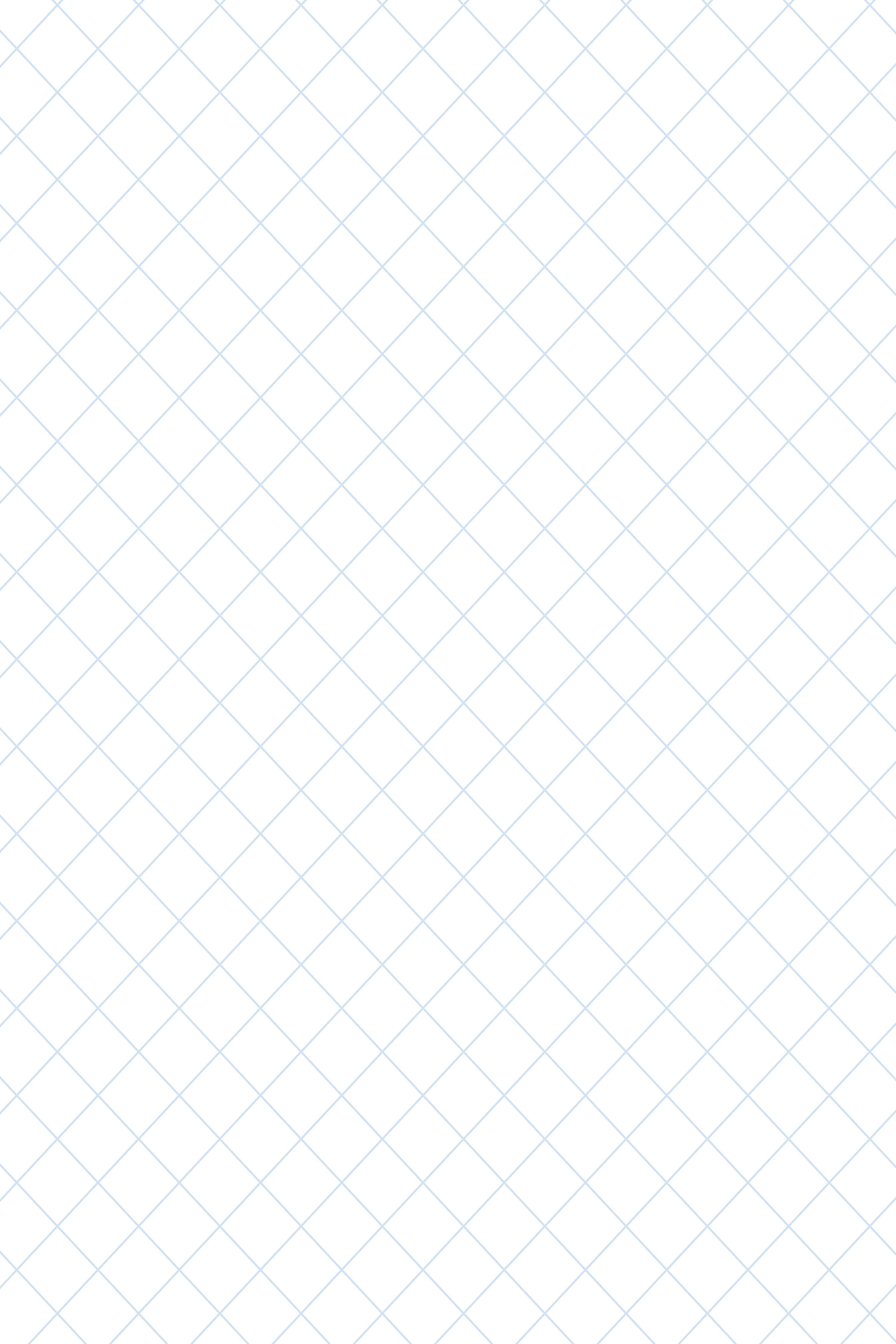 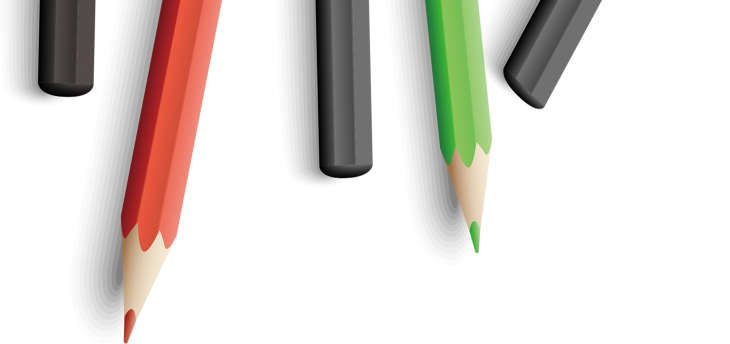 Unit-2
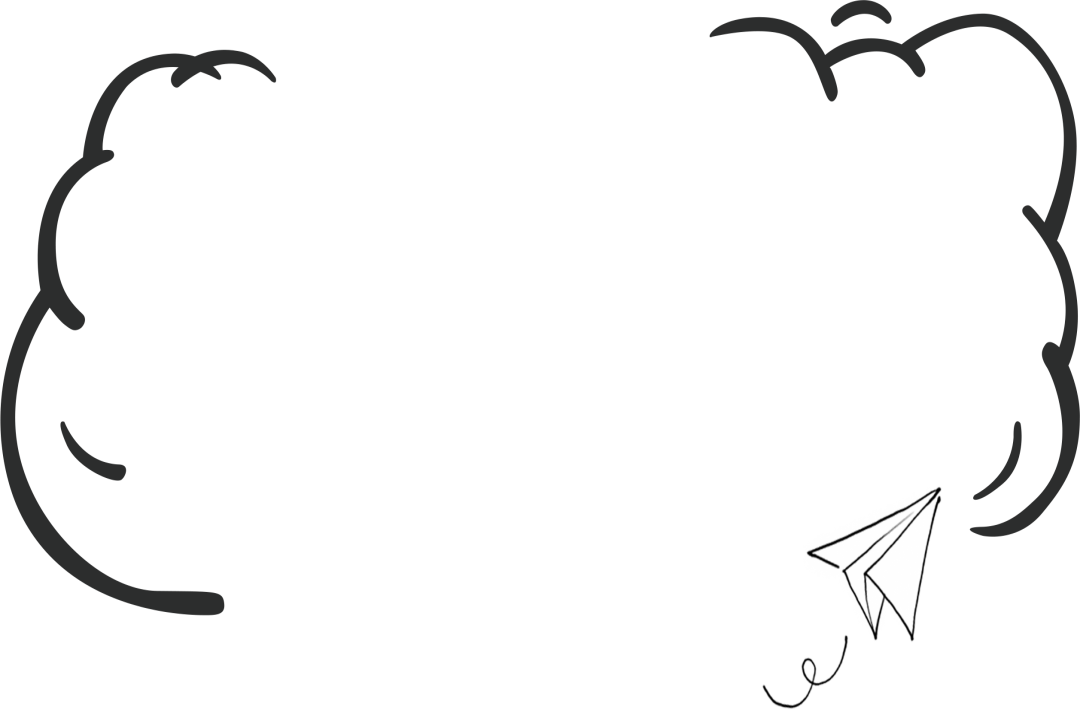 Traveling Around
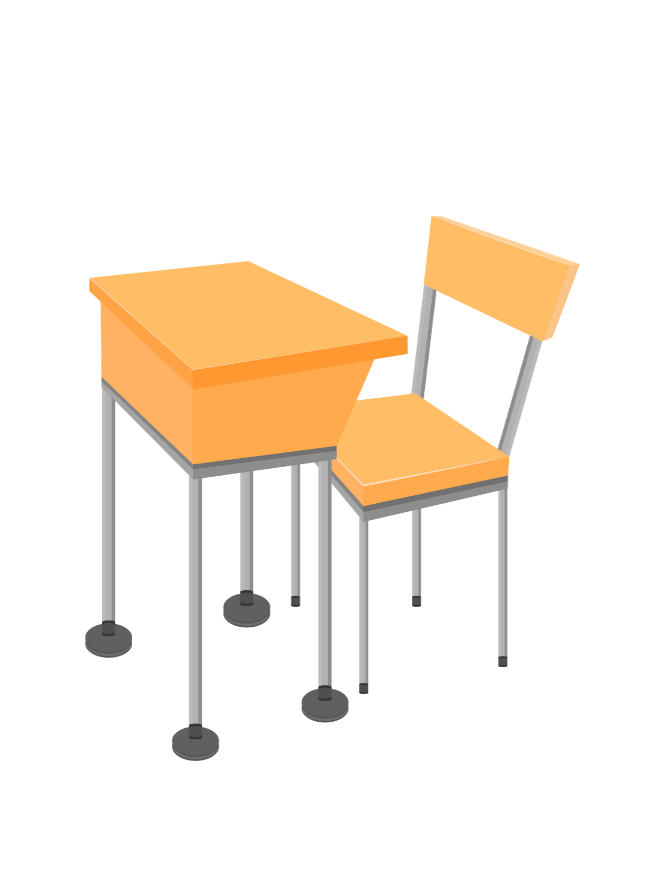 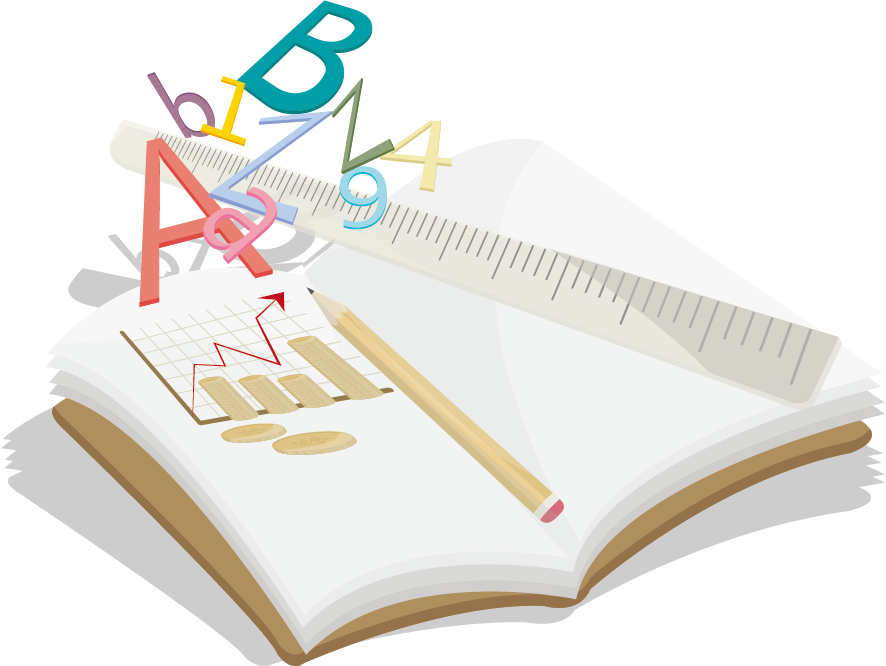 U2-①
来杭州玩的出行建议
Dear Jack, 
   Overjoyed /Delighted to know that you are planning to visit Hangzhou in mid-October, I’m writing to extend my warm welcome and offer my suggestions.
   Initially, It is highly recommended that you take a high-speed train. Not only is it convenient and efficient to travel around by train, but it is also a good chance to admire the scenery on the way. As for tourist destinations, it’s a good idea to pay a visit to the West Lake in Hangzhou, which gains great popularity among people at home and abroad. Most importantly, do remember to bring masks along with you during the epidemic. 
   Wish you a pleasant journey.  
                                                                                Yours,
                                                                                Li Hua
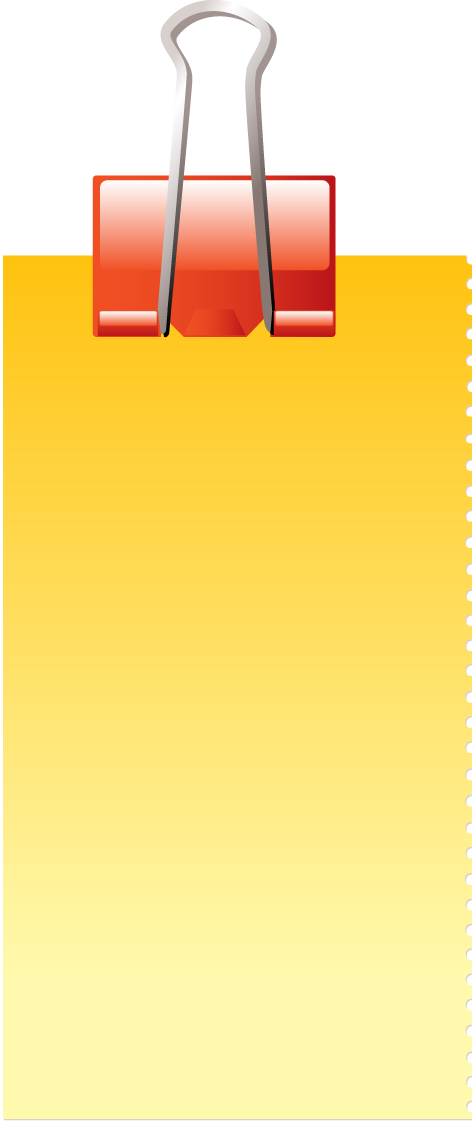 本篇习作很好地体现了杭州旅行的实情，建议真实可行。三个建议是重点，每个维度展开时，按因果逻辑合理拓展，较好地彰显了优秀的思维品质。衔接合理，读起来一气呵成。
点评
U2-③
向旅行社询问相关的旅行信息
Dear Sir or Madam，
    I am Li Hua, a Chinese student, studying in New Zealand. I’m writing to ask for information about your agency’s New Zealand’s travel for the winter vacation.
    First, could you tell me the departure time and travelling routes? Second, New Zealand is famous for its beautiful scenery and places of interest and I want to know more details about these. And I am also interested in the local flavor snacks. Third, how much do I have to pay for the travel? At length, are there other things I should be aware of?
    I would be grateful to receive a reply at your earliest convenience.
                                                                                Yours sincerely，                                                                                   
                                                                                Li Hua
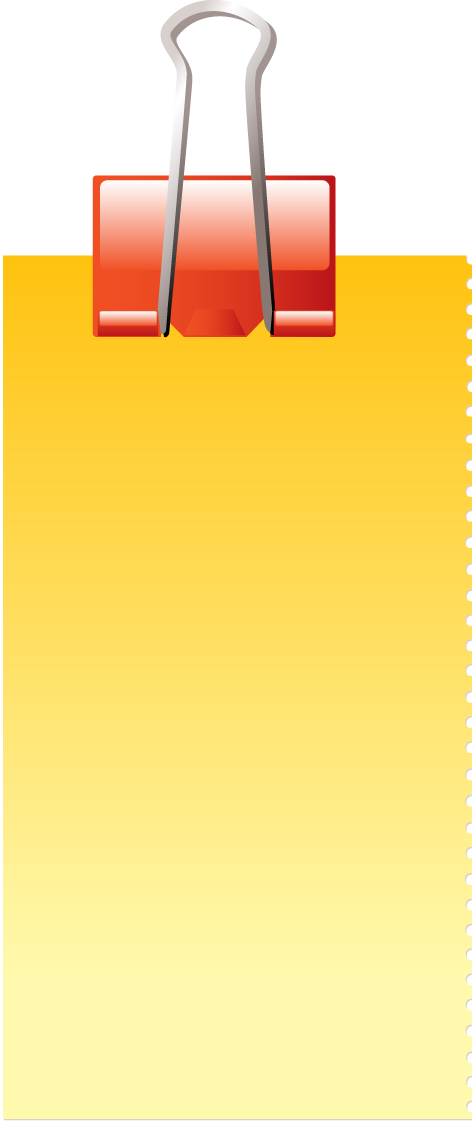 对相关负责人的称呼Dear Sir or Madam，或 To whom it may concern，这是很多高一同学的知识盲区。本篇习作要代入角色：咨询“新西兰旅行”的旅行社相关信息，结合自身的旅行体验，迁移到国外旅行的信息。
点评
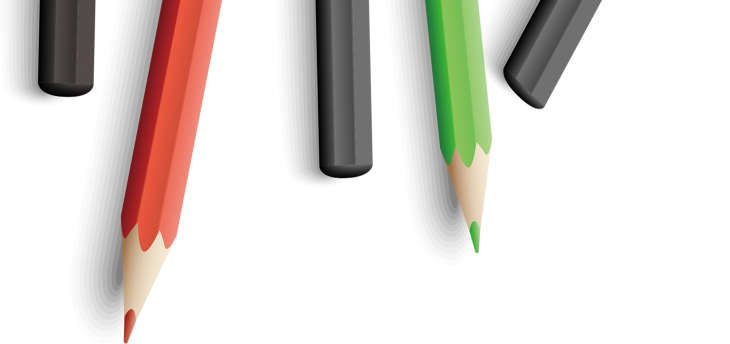 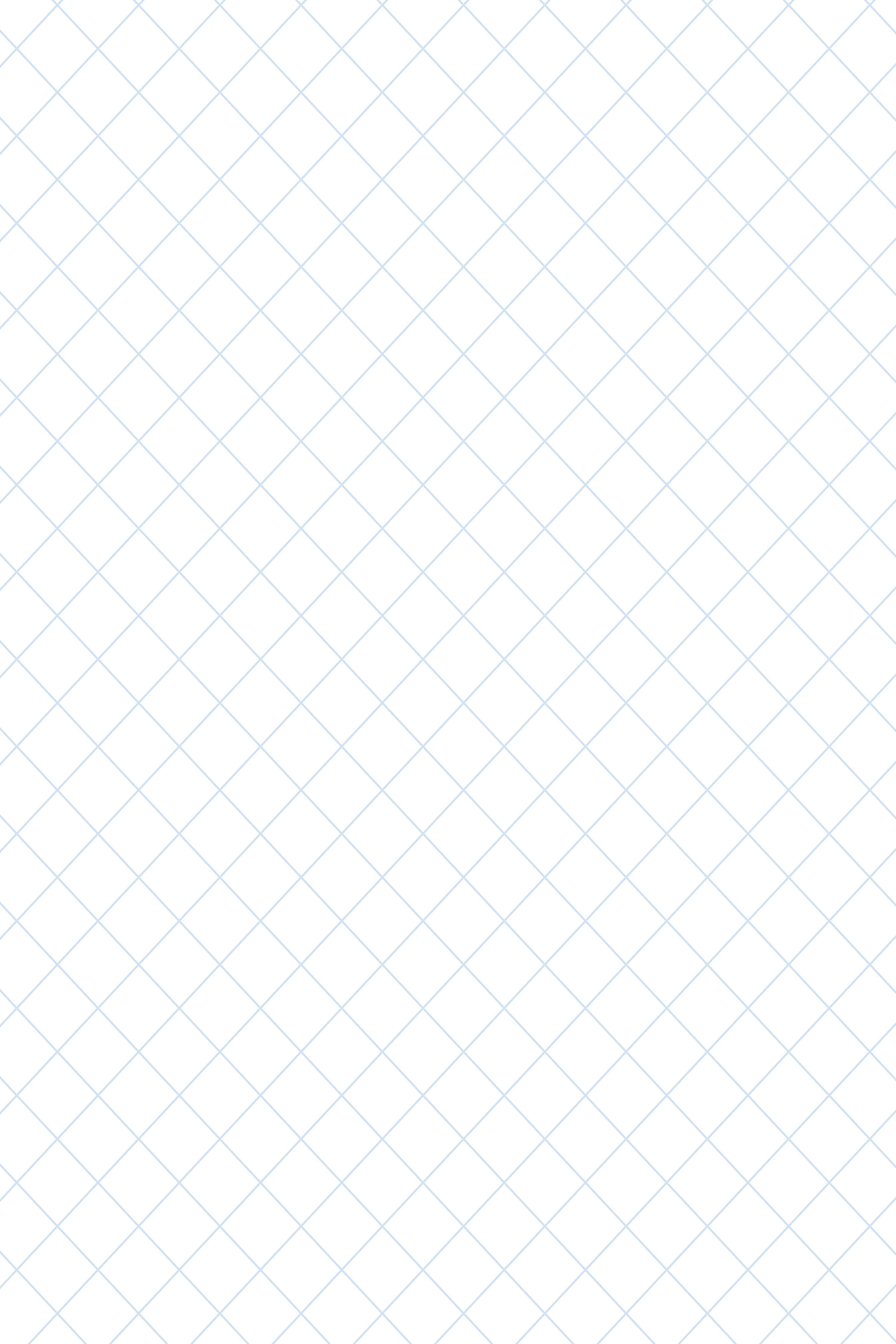 Unit-3
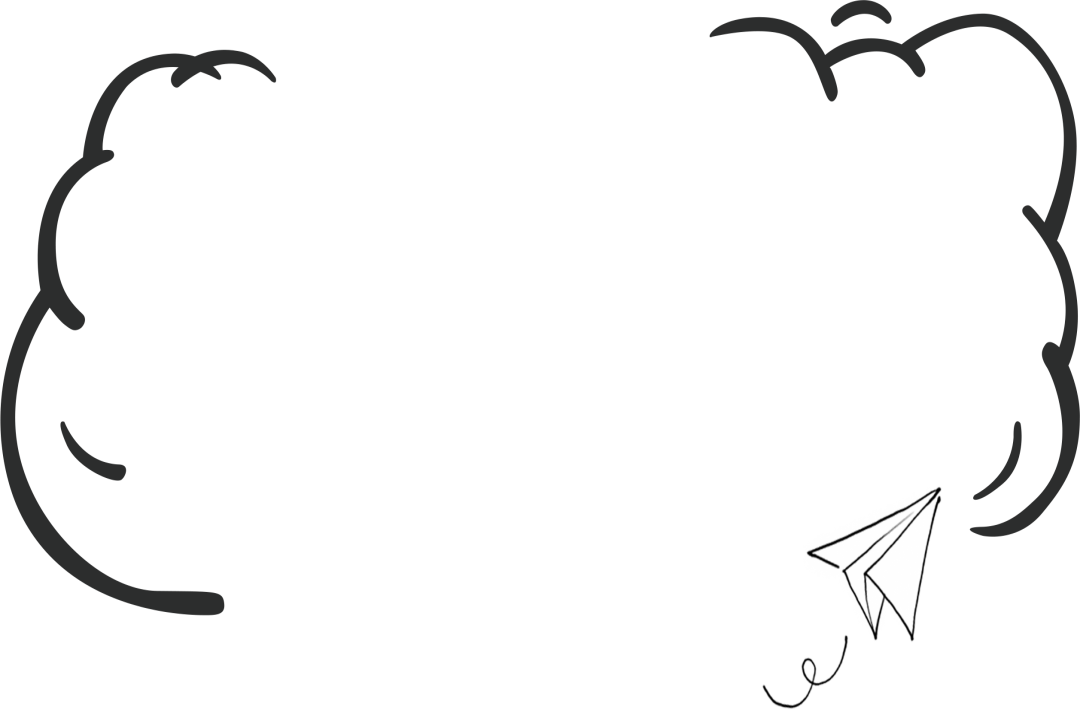 Sports And Fitness
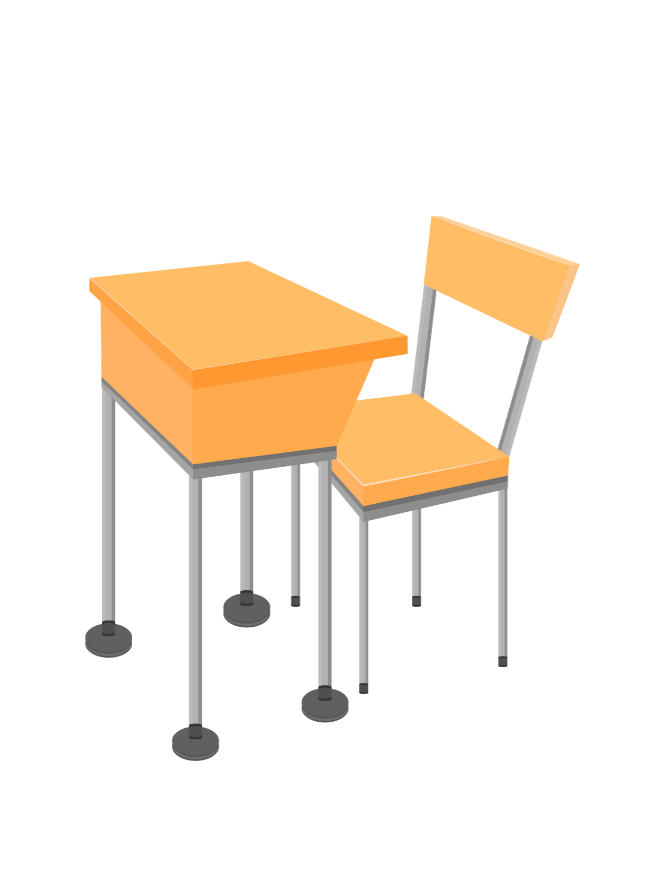 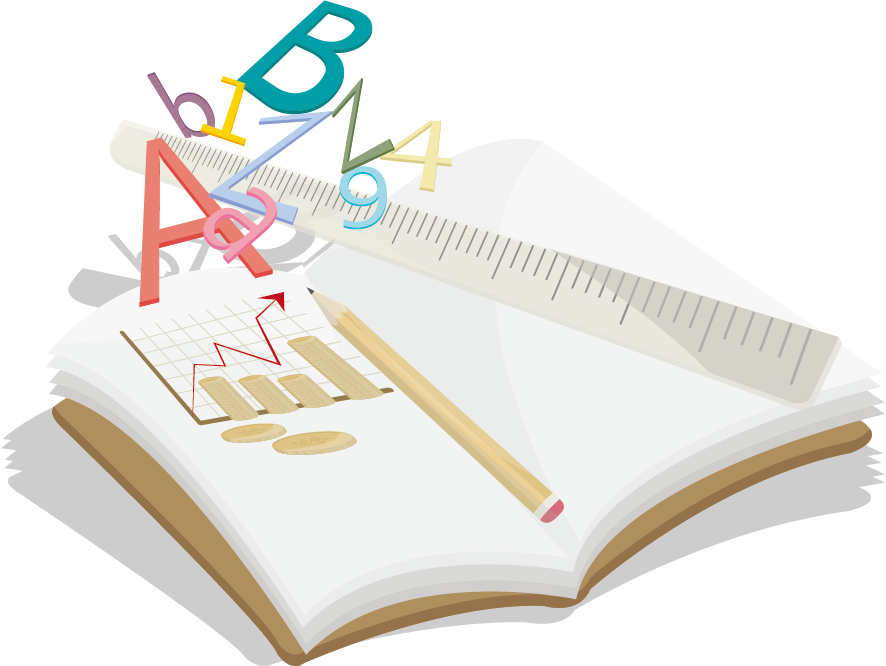 U3-①
参加国际中学生乒乓球友谊赛，询问食宿交通及比赛日程
Dear Mr Williams，
     I am Li Hua, a student from Sunshine Middle School. We are delighted and appreciated to accept the invitation to play a friendly table tennis match, which will no doubt strengthen our friendship. I am writing to know more about the arrangements.
     We prefer to live in host families to experience local culture. Besides, is it possible for you to pick us up at the airport after our arrival? Also, I would appreciate it if we could work out a proper schedule for both sides.
     Thank you for all your help. I’m looking forward to your reply.
                                                                               Yours，
                                                                                Li Hua
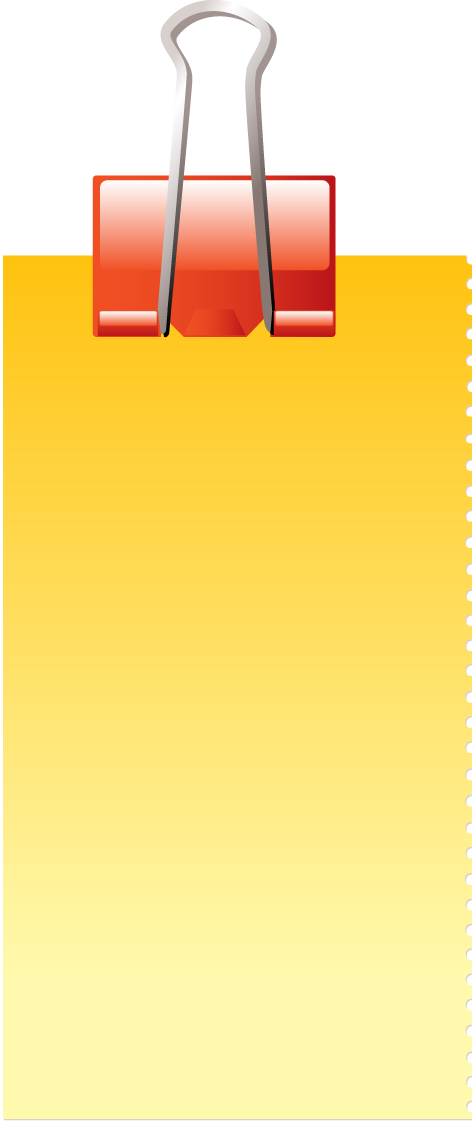 询问相关事宜用了 “prefer to...；is it possible for you to...; I would appreciate it if we could...”显得有礼有节，既礼貌地合理表达诉求，又拓展体育交流之外的文化交流 “to experience local culture”。
点评
U3-②
邀请英国朋友参加户外郊游
Dear Chris，
   I’m writing to invite you to join us in climbing the Fragrant Hill this Saturday. 
   We are scheduled to gather at the school gate and set out by bus at 8:00 am sharp. After climbing to the top of the hill, we will enjoy our picnic lunch there. At about 2:00 pm, we will take another path down the hill. Meanwhile, you may equip yourself with a camera to capture pleasant moments and the beautiful scenery. 
   Up till now, 6 boys and 5 girls have joined the team. Looking forward to your involvement.
                                                                              Yours,
                                                                             Li Hua
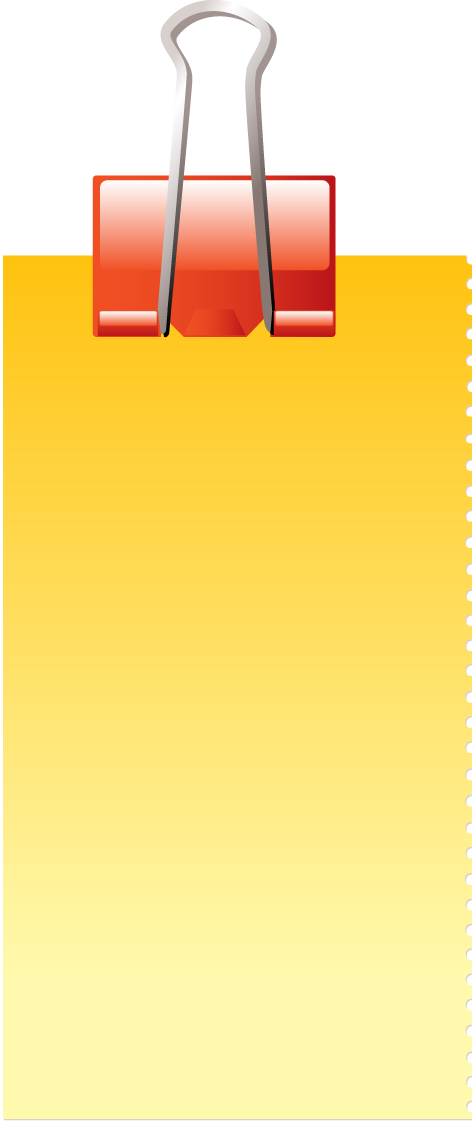 第二段合理拓展，详细描述活动行程安排，体现了邀请者细心的考虑，从而凸显真诚的邀约。语言简约而不简单，如“are scheduled to”，“at 8:00 am sharp”，“enjoy our picnic lunch”，“equip yourself with”，“capture”等词语使用恰当，自然地道。合理运用非谓语动词, 如   “After climbing”，“to capture”等；巧妙运用衔接词，如“Meanwhile”等让句子之间联系更为紧凑。更为巧妙的是，作者借用带上相机捕捉美妙时光和自然美景，既提醒必要旅行装备，又突出活动亮点，一石二鸟，无声胜有声。
点评
U3-②
邀请英国朋友参加户外郊游
Dear Chris，
   I’m writing to invite you to join us in climbing the Fragrant Hill this Saturday. 
   We are scheduled to gather at the school gate and set out by bus at 8:00 am sharp. After climbing to the top of the hill, we will enjoy our picnic lunch there. At about 2:00 pm, we will take another path down the hill. Meanwhile, you may equip yourself with a camera to capture pleasant moments and the beautiful scenery. 
   Up till now, 6 boys and 5 girls have joined the team. Looking forward to your involvement.
                                                                              Yours,
                                                                             Li Hua
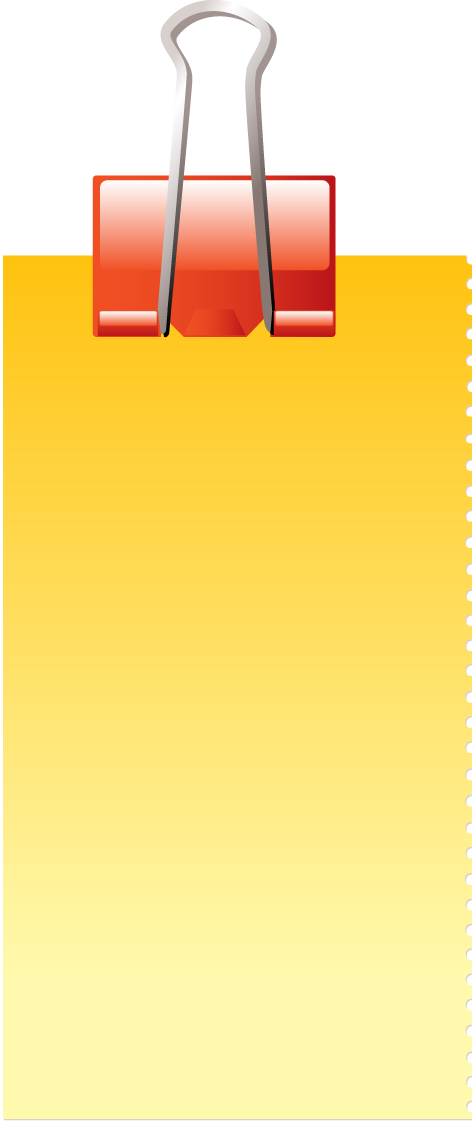 第三段既是礼貌性结尾，又向受邀者“汇报”了活动的组织情况，从而达到诚挚邀请目的，让受邀者立即回复。这样把第一个要点“参与者”放在最后写，是作者神来之笔，自然地带出了诚挚邀请和期待参与。段落编排逻辑合理，环环相扣。
点评
U3-③
告知冬奥会志愿者的申请准备
Dear David, 
    Delighted to know your interest in voluntary work in the Winter Olympics, I’m writing to share my experience. 
    Challenging as the work was, it was a glorious and proud moment for me to be an Olympic volunteer in our capital Beijing. I was totally impressed by the charm of winter sports and the Olympic spirit within. To be a volunteer of this international competition, it would be essential if you are familiar with the rules of the game. The job also calls for a strong sense of responsibility, superb communication ability, fluency in oral English and good physical fitness, which you need to well prepare in advance.   
     Wish your dream come true! I bet you’ll find it rewarding. 
                                                                                        Yours, 
                                                                                        Li Hua
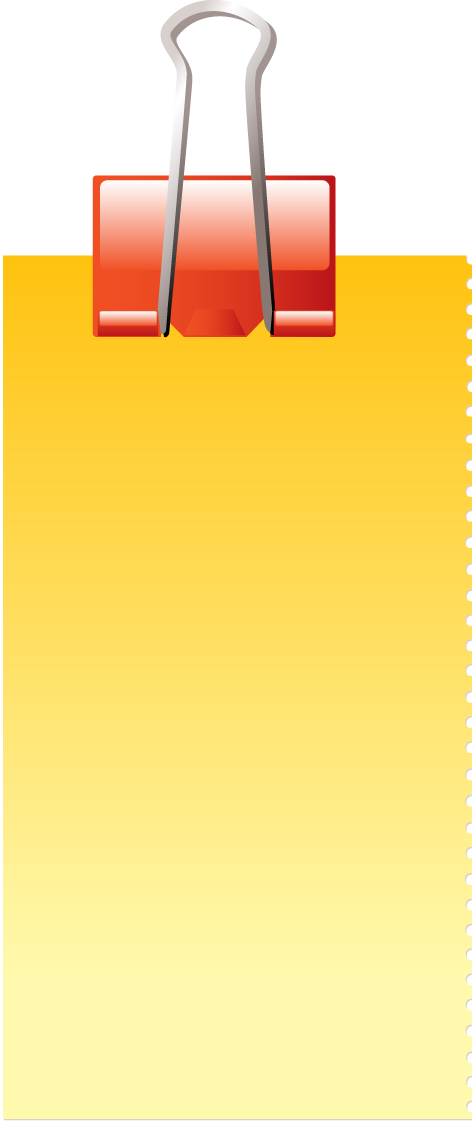 点评
本篇习作的情感饱满 “Delighted；Challenging；glorious and proud；totally impressed；Wish；rewarding”很好地体现志愿者的风采。尤其是最后一段的祝愿画龙点睛，增强了感染力。
U3-④
告知好友运动会参赛项目，过程和感受
Dear Jack,
    How is everything going? Delighted to learn you are interested in the sports meeting held in my school, I’m writing to share with you some details.
   Usually held in October annually on the school playground, it’s a splendid platform for us to take an active part in sports and bring out the best in ourselves. This year I joined in the 1500-metre race, which was a great challenge for me. But with my adequate preparations and my classmates’ encouragement, I got the third prize finally, which made me convinced that nothing is impossible for a willing heart.    
    Would you please share your school life with me? Looking forward to your reply.                                                                   
                                                                                     Yours, 
                                                                                     Li Hua
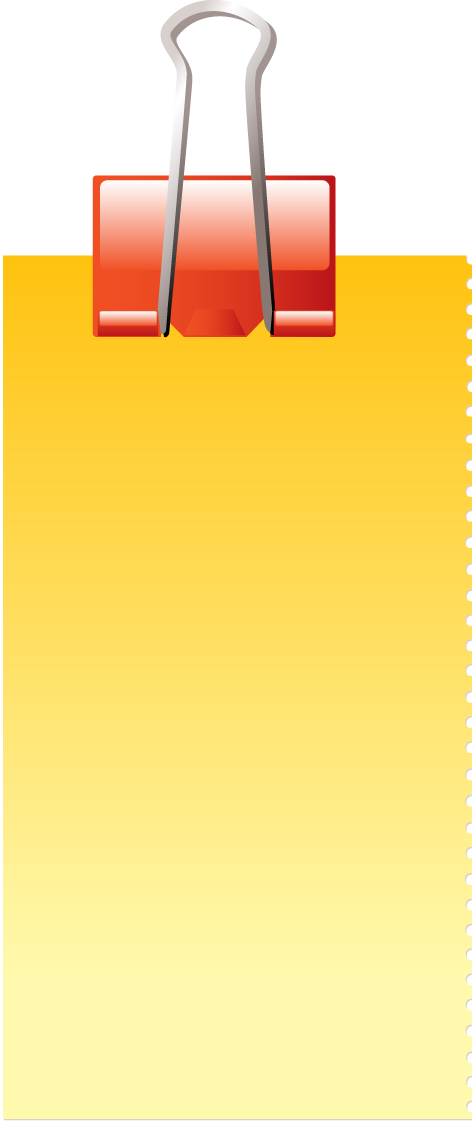 本篇习作地把运动会参赛项目，参赛过程，参赛感受很好地融在一起，突显“great challenge”，强化“ with my adequate preparations and my classmates’ encouragement”动力因素，最后有感而发“made me convinced that nothing is impossible for a willing heart”，自然升华体育的主题意义 。
点评
U3-⑤
学生拔河比赛的报道
An Exciting Tug-of-war
    To enrich students’ school life, an exciting tug-of-war was held last Saturday on the school playground.
    Ten boys and ten girls selected by each class后置定语 lined beside the rope and grasped it tightly, waiting for the start伴随状语. Whistle blown独立主格结构, the participants tried their best to pull the rope, while those standing by后置定语 cheered desperately for them. Eventually, every student of the class winning the tug-of-war was awarded a delicate notebook.
    The tug-of-war was thought highly of by students. Not only did it build部分倒装 up their bodies, but also it greatly strengthened the cooperation among them.
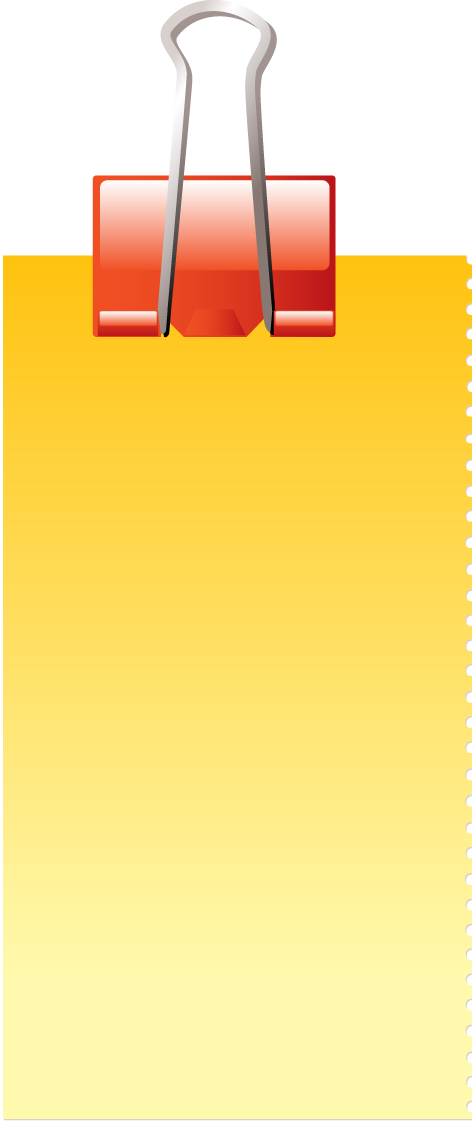 对于高一学生首先要注意和学习新闻报道的格式、新闻报道的时间地点的准确性和事件本身的宣传意义。 本篇习作对拔河比赛的描述生动（tightly，desperately，delicate，highly，greatly小词运用精确），过程清晰（非谓动词穿插合理），反响强烈。
点评
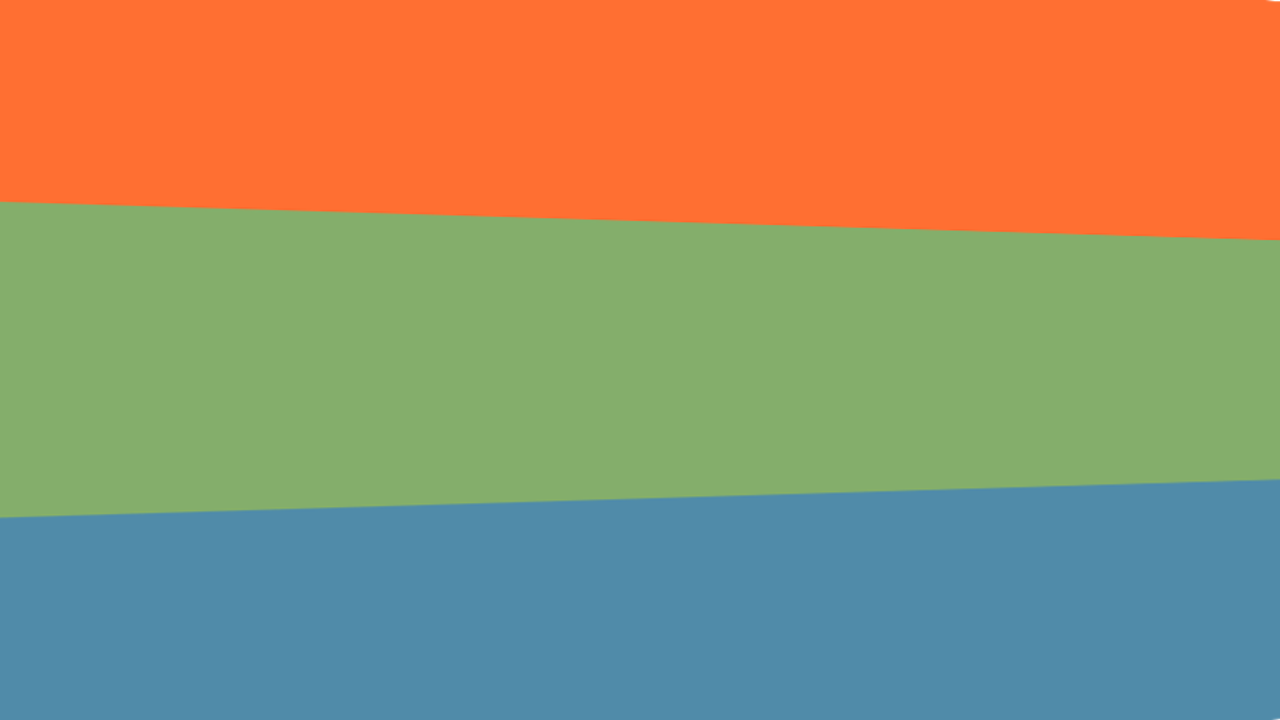 Reading is thinking! Writing is thinking!
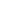